Вступ до підприємництва
Результати навчання
Що таке підприємництво і чому воно важливе?
Як визначити та оцінити підприємницькі можливості?
Які характеристики та навички успішних підприємців?
Як розробити та протестувати бізнес-модель для нового підприємства?
Які джерела та методи фінансування підприємницької діяльності?
Які виклики та ризики пов’язані із запуском та розвитком нового підприємства?
Як керувати інноваціями та змінами в підприємницькому контексті?
Які етичні та соціальні обов’язки підприємців?
Як виховувати культуру підприємництва в організації чи громаді?
Які тенденції та можливості у світовому підприємницькому середовищі?
Що таке підприємництво?
Підприємництво – це процес створення, запуску та управління новим бізнесом.
Це передбачає визначення проблеми чи можливості, розробку рішення чи продукту та пошук ресурсів і клієнтів, щоб зробити його успішним.
Підприємництво може бути мотивованим різними факторами, такими як особиста пристрасть, соціальний вплив, фінансова вигода чи інновації.
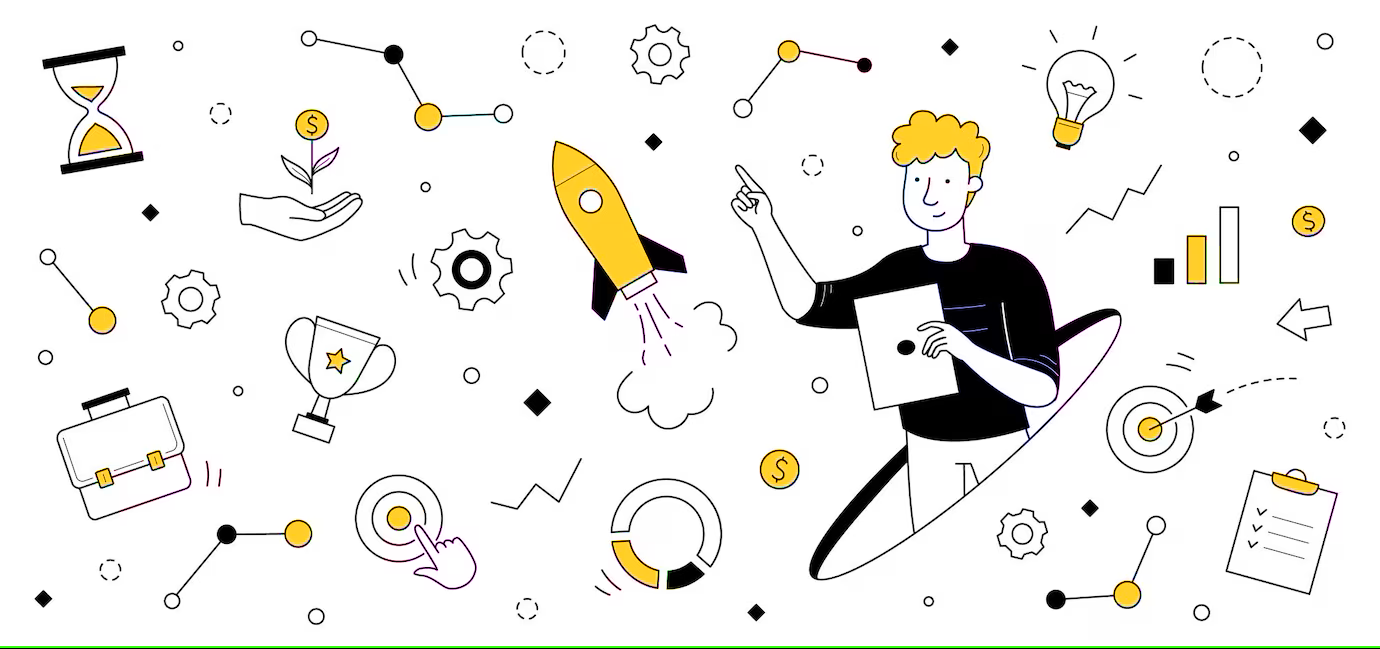 Що таке підприємництво?
Одним із прикладів підприємництва є Airbnb, платформа, яка з’єднує мандрівників із господарями, які пропонують житло у своїх будинках.
Airbnb була заснована в 2008 році Брайаном Ческі, Джо Геббіа та Натаном Блечарчиком, яким було важко платити за оренду в Сан-Франциско.
Свою вільну кімнату вони вирішили здати гостям, які були на дизайнерській конференції в місті.
Вони створили веб-сайт, на якому вказано їхній номер і три інших, і стягували 80 доларів за ніч. Вони отримали три замовлення та заробили 240 доларів.
Вони зрозуміли, що є попит на альтернативні та доступні варіанти житла, і вирішили продовжити свою ідею.
Вони приєдналися до програми акселератора під назвою Y Combinator, яка надала їм фінансування та наставництво. Вони розширили свою платформу на інші міста та країни, а також збільшили базу користувачів і дохід.
Сьогодні Airbnb є одним із найуспішніших і найдорожчих стартапів у світі з понад 4 мільйонами хостів, 800 мільйонами гостей і ринковою капіталізацією в 100 мільярдів доларів.
Хто такий підприємець?
Підприємець – це той, хто займається підприємництвом.
Підприємець, як правило, далекоглядний, схильний до ризику, лідер і здатний вирішувати проблеми.
Підприємець має здатність розпізнавати та використовувати можливості, долати виклики та невизначеність, а також адаптуватися до мінливих умов ринку.
Підприємець також несе відповідальність за управління бізнес-операціями, фінансами та командою.
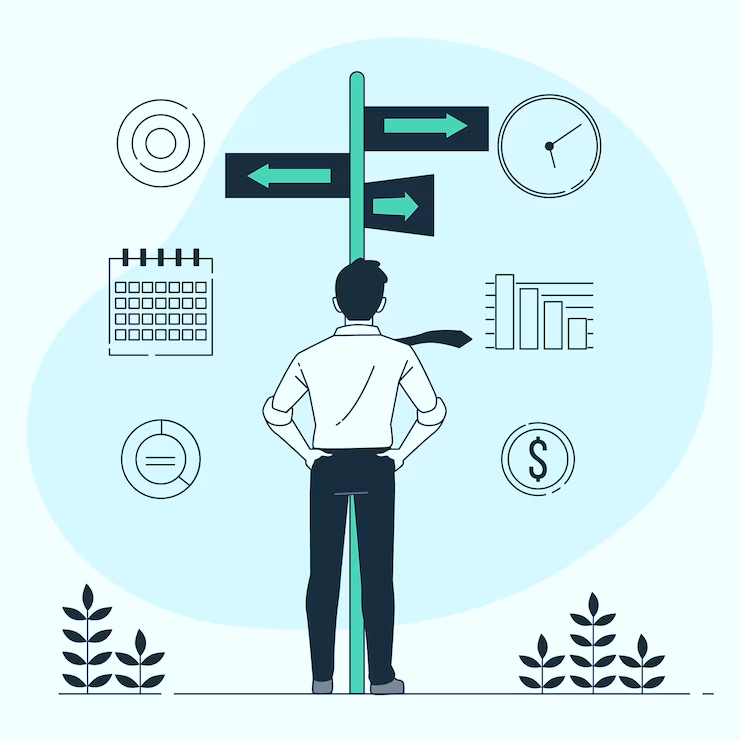 Хто такий підприємець?
Одним із прикладів підприємця є Опра Вінфрі, медіа-магнат, філантроп і ікона культури.
Опра Уїнфрі почала кар'єру телевізійного репортера та ведучої в 1970-х роках. У 1984 році вона переїхала до Чикаго, щоб вести ранкове ток-шоу AM Chicago.
Вона перетворила шоу на рейтинговий хіт завдяки своїй харизматичній особистості та чуйному стилю. У 1986 році вона перейменувала шоу в «Шоу Опри Вінфрі» та розповсюдила його на національному рівні.
Вона стала однією з найвпливовіших і найпопулярніших постатей в історії телебачення, охопивши мільйони глядачів і висвітлюючи такі теми, як здоров’я, духовність, соціальні питання та розваги.
Вона також запустила власну продюсерську компанію Harpo Studios, яка створювала фільми, книги, журнали, подкасти та інші медіа-проекти. Вона також заснувала власну кабельну мережу під назвою OWN (Мережа Опри Вінфрі), яка містить оригінальні програми, спрямовані на те, щоб надихнути людей і розширити можливості. Вона також створила книжковий клуб Oprah's Book Club, який підвищив продажі та популярність багатьох авторів.
Вона також заснувала Академію лідерства Опри Вінфрі для дівчат у Південній Африці, яка надає освіту та можливості для знедолених дівчат. Вона є однією з найбагатших і найвпливовіших жінок у світі зі статками понад 3 мільярди доларів і численними нагородами та відзнаками.
Чому підприємництво є важливим?
Підприємництво може мати багато переваг для окремих людей і суспільства.
Для окремих людей підприємництво може стати джерелом доходу, незалежності, задоволення та особистісного зростання.
Для суспільства підприємництво може створити робочі місця, багатство, інновації та соціальну цінність.
Підприємництво також може сприяти вирішенню деяких найбільш нагальних світових проблем, таких як бідність, зміна клімату, охорона здоров'я та освіта.
Чому підприємництво є важливим?
Одним із прикладів важливості підприємництва є Khan Academy, некомерційна організація, яка надає безкоштовну онлайн-навчання для будь-кого де завгодно.
Khan Academy була заснована в 2008 році Салманом Ханом, колишнім аналітиком хедж-фондів, який почав навчати своїх двоюрідних братів онлайн, використовуючи відео, які він завантажував на YouTube. Він отримав позитивні відгуки від своїх двоюрідних братів та інших глядачів, які вважали його відео корисними та привабливими.
Він вирішив залишити роботу та присвятити себе створенню відеороликів на різні теми, такі як математика, наука, історія та мистецтво.
Він також розробив інтерактивний веб-сайт, який дозволяє користувачам навчатися у власному темпі, відстежувати свій прогрес і отримувати значки. Він також співпрацював зі школами, вчителями та організаціями, щоб інтегрувати свою платформу в системи офіційної освіти.
Він також збирав кошти від таких донорів, як Білл Гейтс, Google і Netflix. Сьогодні Khan Academy охоплює понад 100 мільйонів учнів щомісяця в 190 країнах і 46 мовами. На його веб-сайті розміщено понад 10 000 відео та 50 000 вправ.
Він також розширив свої пропозиції, включивши підготовку до іспитів SAT ACT GMAT тощо, курси з інформатики та програмування та персоналізовані плани навчання. Він також запустив безкоштовну програму Khan Academy Kids для дітей віком від двох до семи років, яка навчає математики та соціально-емоційних навичок. Він також створив Khan Lab School, фізичну школу, яка реалізує філософію Khan Academy щодо самостійного навчання на основі майстерності та проектів.
Місія Khan Academy полягає в тому, щоб забезпечити безкоштовну освіту світового класу для будь-кого де завгодно.
Як визначити та оцінити підприємницькі можливості?
Виявлення та оцінка підприємницьких можливостей є надзвичайно важливою навичкою для підприємців-початківців та існуючих підприємців. Існують різні методи та рамки, які можуть допомогти вам це зробити, наприклад:
Теорія робіт, які потрібно виконати, яка передбачає, що люди наймають продукти чи послуги, щоб виконати за них певну роботу. Розуміючи роботу, яку хочуть виконати клієнти, ви можете розробити рішення, яке відповідатиме їхнім потребам краще, ніж існуючі альтернативи .
Теорія руйнівних інновацій, яка пояснює, як нові учасники можуть кинути виклик постійним компаніям, пропонуючи простіші, дешевші або зручніші продукти чи послуги, які подобаються клієнтам із низьким рівнем якості чи необслуговуванням .
Полотно бізнес-моделі, яке є інструментом, який допомагає вам описати, проаналізувати та спроектувати свою бізнес-модель у структурований спосіб. Він складається з дев’яти будівельних блоків, які охоплюють ключові аспекти вашої ціннісної пропозиції, клієнтів, каналів, потоків доходів, структури витрат, ключових ресурсів, ключових видів діяльності, ключових партнерств і конкурентних переваг .
Як визначити та оцінити підприємницькі можливості?
Підхід ощадливого стартапу, який є методологією, яка наголошує на експериментуванні, відгуках клієнтів та ітеративному навчанні. Це допоможе вам перевірити свої припущення та підтвердити свою бізнес-ідею, перш ніж вкладати занадто багато часу та грошей .
Щоб виявити та оцінити підприємницькі можливості, вам потрібно провести як первинне, так і вторинне дослідження, щоб зібрати відповідні дані та інформацію про ваш цільовий ринок, сегменти споживачів, конкурентів, галузеві тенденції та передовий досвід. Ви також повинні застосувати критичне мислення та креативність, щоб генерувати та вдосконалювати свої ідеї, а також оцінювати їх потенційну життєздатність і здійсненність . Нарешті, вам потрібно ефективно повідомити про свої підприємницькі можливості, написавши та представивши переконливий бізнес-план, який демонструє вашу ціннісну пропозицію, ринкові можливості, конкурентні переваги та фінансові прогнози .
Які характеристики та навички успішних підприємців?
Успішні підприємці – це ті, хто може втілювати свої ідеї в реальність, долати труднощі та створювати цінність для себе та інших. Існує багато характеристик і навичок, які можуть допомогти підприємцям досягти своїх цілей, але деякі з найпоширеніших:
Цікавість : підприємці завжди прагнуть дізнаватися нове, досліджувати нові можливості та задавати запитання, які кидають виклик статус-кво. Вони не задовольняються тим, що вже знають, а прагнуть відкрити нові можливості та рішення .
Креативність : підприємці здатні генерувати оригінальні та інноваційні ідеї, які можуть вирішити проблеми або задовольнити потреби клієнтів. Вони не бояться мислити нестандартно, експериментувати з різними підходами та поєднувати наявні елементи по-новому .
Які характеристики та навички успішних підприємців?
Переконливість : підприємці здатні ефективно донести своє бачення та ціннісну пропозицію до різних зацікавлених сторін, таких як клієнти, інвестори, партнери та співробітники. Вони можуть переконати інших підтримати їхнє підприємство, купити їхній продукт чи послугу або приєднатися до їх команди .
Фокус : підприємці здатні зосередитися на своїх цілях і визначити пріоритети своїх завдань. Їх нелегко відволікти на несуттєві або дріб’язкові справи, але вони не відводять очей від виграшу. Вони також здатні врівноважувати свою пристрасть із дисципліною та не згоріти або не втратити свою мету .
Гнучкість : підприємці здатні адаптуватися до мінливих обставин і відгуків. Вони не жорсткі чи догматичні, але відкриті до нової інформації та перспектив. Вони готові змінити свою стратегію, модифікувати свій продукт або скорегувати свою бізнес-модель, якщо це необхідно .
Які характеристики та навички успішних підприємців?
Толерантність до ризику : підприємці здатні справлятися з невизначеністю та двозначністю. Вони не паралізовані страхом невдачі, але приймають її як можливість навчитися. Вони також здатні керувати та зменшувати ризики, пов’язані з їх підприємством, і готуватися до різних сценаріїв .
Стійкість : підприємці здатні відновлюватися після невдач і викликів. Труднощі їх не знеохочують, а мотивують. Вони також можуть вчитися на своїх помилках і покращувати свою продуктивність і результати .
Це деякі характеристики та навички успішних підприємців, але вони не є вичерпними чи виключними. Різні підприємці можуть мати різні сильні та слабкі сторони та з часом можуть розвивати свої навички. Найважливішим є мислення про зростання та бажання вчитися та вдосконалюватися .
Як розробити та протестувати бізнес-модель для нового підприємства?
Розробка та тестування бізнес-моделі для нового підприємства – це процес, який передбачає визначення та перевірку ключових аспектів вашої ціннісної пропозиції, сегментів клієнтів, потоків доходів, структури витрат і конкурентної переваги. Існують різні методи та рамки, які можуть допомогти вам це зробити, наприклад:
Полотно бізнес-моделі, яке є інструментом, який допомагає вам описати, проаналізувати та спроектувати свою бізнес-модель у структурований спосіб. Він складається з дев’яти будівельних блоків, які охоплюють ключові аспекти вашої ціннісної пропозиції, клієнтів, каналів, потоків доходів, структури витрат, ключових ресурсів, ключових видів діяльності, ключових партнерств і конкурентних переваг .
Як розробити та протестувати бізнес-модель для нового підприємства?
Підхід ощадливого стартапу, який є методологією, яка наголошує на експериментуванні, відгуках клієнтів та ітеративному навчанні. Це допоможе вам перевірити свої припущення та підтвердити свою бізнес-ідею, перш ніж вкладати занадто багато часу та грошей .
Процес розвитку підприємства, який є покроковим посібником, який допоможе вам створити компанію на основі інтелектуальної власності університету. Він включає такі етапи, як оцінка можливостей, бізнес-планування, формування команди, фінансування та запуск .
Як розробити та протестувати бізнес-модель для нового підприємства?
Щоб розробити та перевірити бізнес-модель для нового підприємства, вам потрібно виконати такі загальні кроки:
Визначте та оцініть проблему або потребу, яку ваш продукт або послуга має вирішити або задовольнити для ваших цільових клієнтів. Проведіть первинне та вторинне дослідження, щоб зібрати релевантні дані та інформацію про ваш ринок, сегменти споживачів, конкурентів, галузеві тенденції та передовий досвід.
Створіть і вдосконаліть свою ціннісну пропозицію, яка є чітким і лаконічним твердженням, яке описує, як ваш продукт або послуга створює цінність для ваших клієнтів і чому вони повинні вибрати вас, а не ваших конкурентів. Використовуйте такі інструменти, як канва ціннісних пропозицій або теорія робіт, які необхідно виконати, щоб допомогти вам у цьому кроці.
Як розробити та протестувати бізнес-модель для нового підприємства?
Виберіть свою модель доходу, яка є способом отримання доходу від вашого продукту чи послуги. Враховуйте такі фактори, як структура витрат, цінова стратегія, готовність клієнтів платити та ринковий попит. Деякі з поширених моделей доходу: підписка, безкоштовна плата, реклама, комісія, ліцензування та прямі продажі.
Розробіть і протестуйте свою бізнес-модель за допомогою полотна бізнес-моделі або подібного інструменту. Заповніть дев’ять будівельних блоків своїми припущеннями та гіпотезами, а потім перевірте їх за допомогою експериментів і відгуків клієнтів. Використовуйте підхід ощадливого стартапу або подібну методологію, щоб допомогти вам у цьому кроці. Ітеруйте та змінюйте свою бізнес-модель за потреби на основі ваших знань і результатів.
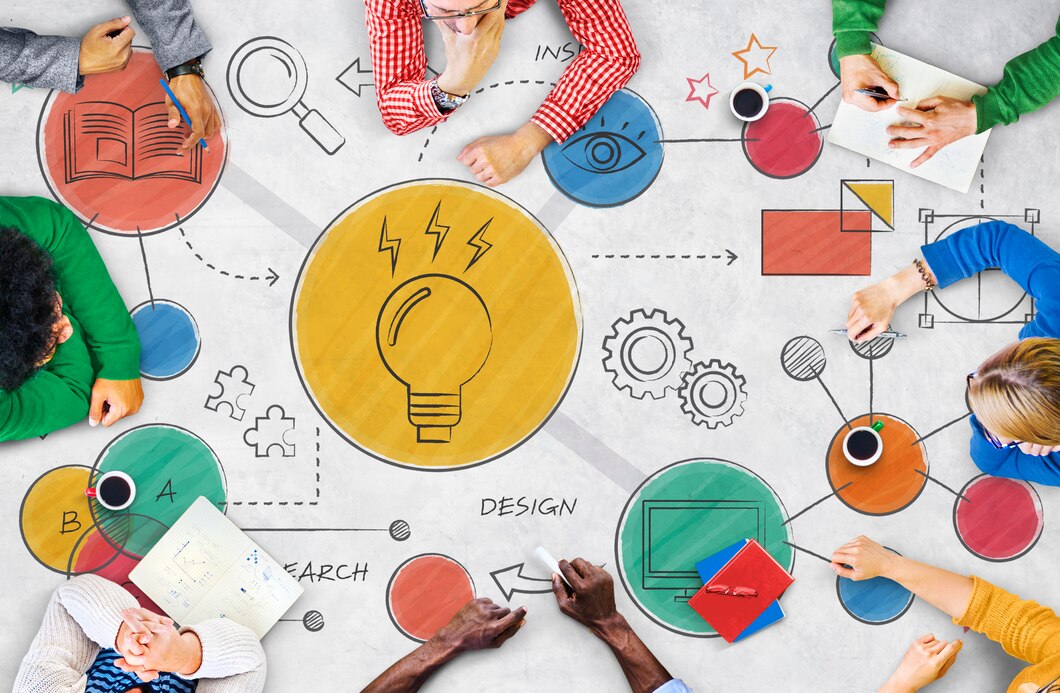 Як розробити та протестувати бізнес-модель для нового підприємства?
Ефективно повідомляйте про свою бізнес-модель різним зацікавленим сторонам, таким як клієнти, інвестори, партнери та співробітники.
Використовуйте такі інструменти, як історія бізнес-моделі або презентація, щоб допомогти вам у цьому кроці.
Підкресліть свою ціннісну пропозицію, ринкові можливості, конкурентні переваги та фінансові прогнози.
Які джерела та методи фінансування підприємницької діяльності?
Фінансування підприємницької діяльності є критичною проблемою для багатьох підприємців, особливо на ранніх етапах розвитку їхнього бізнесу. Існують різні джерела та методи фінансування, які підприємці можуть використовувати для фінансування своїх підприємств, залежно від стадії, галузі та стратегії. Деякі з найпоширеніших:
Особисті інвестиції або особисті заощадження : це найпростіше та найпоширеніше джерело фінансування для підприємців, які використовують власні гроші чи активи для відкриття або розвитку свого бізнесу. Це може включати ощадні рахунки, кредитні картки, позики під нерухомість або особисті позики від друзів чи родини. Перевага цього методу полягає в тому, що він простий і швидкий, але він також передбачає високий ступінь особистого ризику та обмежені ресурси .
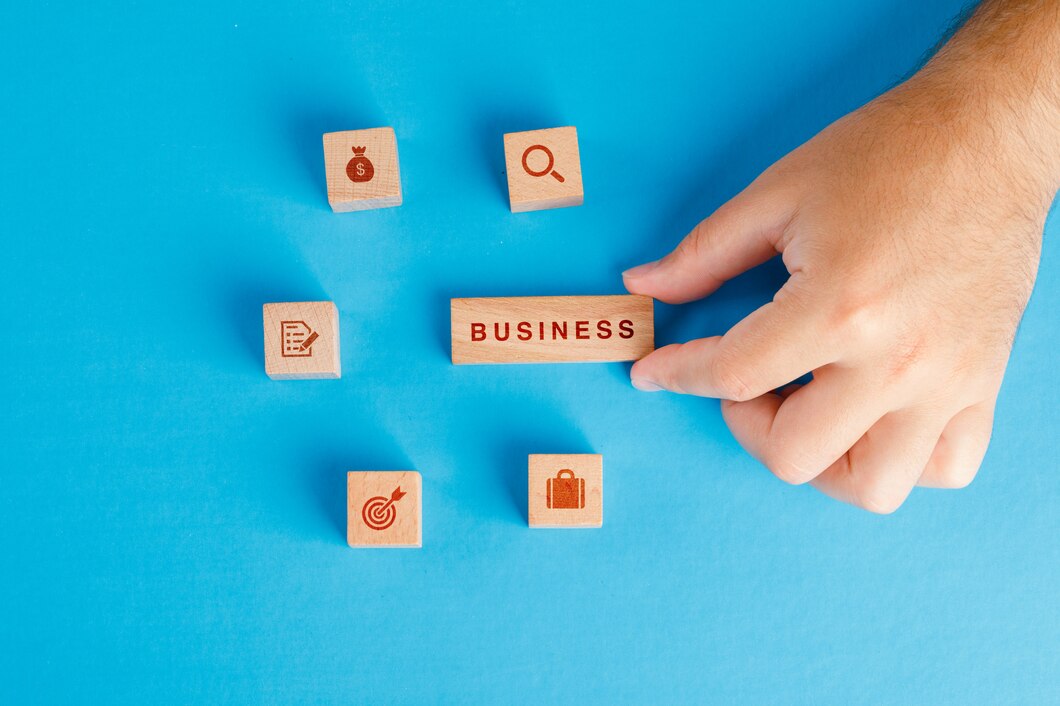 Які джерела та методи фінансування підприємницької діяльності?
Венчурний капітал : це форма акціонерного фінансування, коли інвестори надають капітал підприємцям в обмін на частку власності та контролю в їхньому бізнесі. Венчурні капіталісти, як правило, є професійними інвесторами, які спеціалізуються на фінансуванні швидкозростаючих, високоризикованих та інноваційних підприємств, особливо в технологічному секторі. Вони також надають підприємцям наставництво, мережеве спілкування та стратегічне керівництво. Перевага цього методу полягає в тому, що він забезпечує великі обсяги капіталу та досвіду, але він також передбачає відмову від певної автономії та потенційних прибутків .
Бізнес-ангели : це також форма акціонерного фінансування, коли окремі інвестори надають капітал підприємцям в обмін на частку власності та контролю в їхньому бізнесі. Бізнес-ангели, як правило, заможні люди, які мають підприємницький досвід або знання галузі. Вони також надають підприємцям наставництво, мережеве спілкування та стратегічне керівництво. Перевагою цього методу є надання більш гнучкого та персоналізованого капіталу та підтримки, але він також передбачає відмову від певної автономії та потенційних прибутків .
Які джерела та методи фінансування підприємницької діяльності?
Державна допомога : це форма боргового чи грантового фінансування, коли державні установи чи установи надають позики, субсидії, податкові пільги чи гранти підприємцям для підтримки розвитку їхнього бізнесу. Державна допомога зазвичай спрямована на сприяння підприємництву, інноваціям, соціальному впливу або регіональному розвитку. Перевага цього методу полягає в тому, що він надає недорогий або безкоштовний капітал і підтримку, але він також передбачає відповідність певним критеріям прийнятності та дотримання правил .
Комерційні банківські позики та овердрафти : це форми боргового фінансування, коли банки чи інші фінансові установи надають позики чи овердрафти підприємцям для фінансування їхньої діяльності чи розширення. Комерційні банківські кредити та овердрафти зазвичай базуються на кредитоспроможності та заставі підприємців і вимагають погашення з відсотками. Перевага цього методу полягає в тому, що він забезпечує відносно легкий і швидкий капітал, але він також передбачає високу вартість капіталу та високий ризик дефолту .
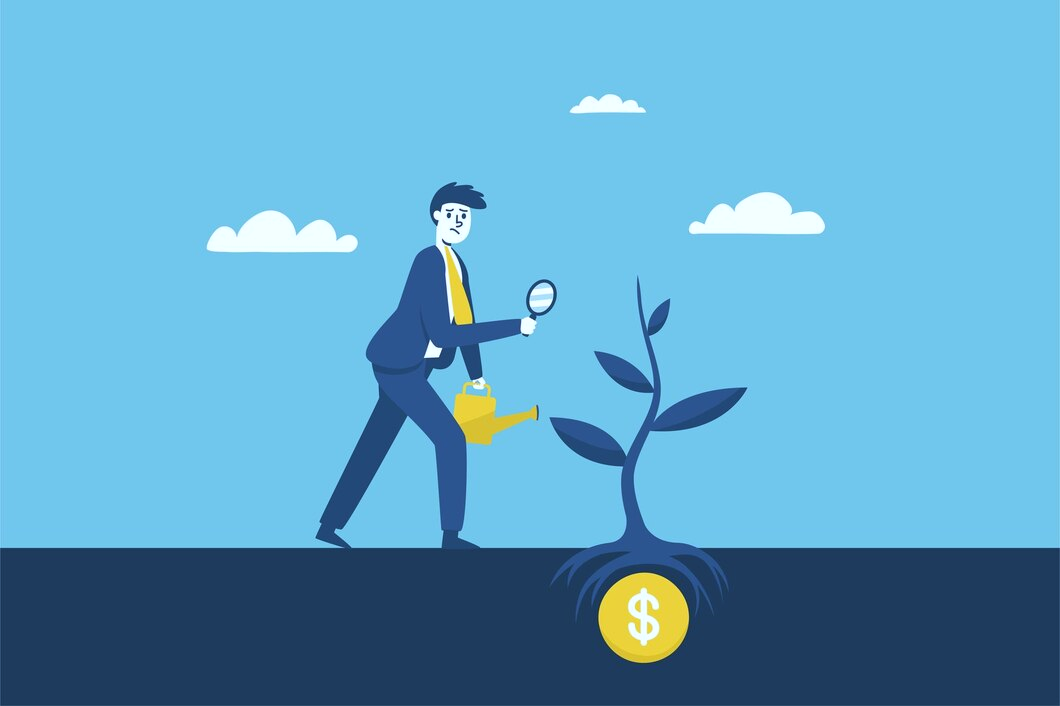 Які джерела та методи фінансування підприємницької діяльності?
Це деякі з джерел і методів фінансування підприємницької діяльності, але вони не є вичерпними чи виключними. Підприємці можуть використовувати комбінацію різних джерел і методів залежно від своїх потреб і можливостей. Вони також можуть використовувати інші джерела та методи, такі як краудфандинг, запуск, лізинг, факторинг або викуп . Вибір фінансування залежить від різних факторів, таких як стадія, сектор і стратегія підприємства, наявність і вартість капіталу, ризик і очікування прибутку підприємців та інвесторів, а також правове та нормативне середовище .
Як керувати інноваціями та змінами в підприємницькому контексті?
Управління інноваціями та змінами в підприємницькому контексті є складним, але корисним завданням, яке вимагає креативності, лідерства та стратегічного мислення. Інновація – це процес створення нових або вдосконалених продуктів, послуг, процесів або бізнес-моделей, які відповідають потребам і очікуванням клієнтів і зацікавлених сторін. Зміна — це процес впровадження та адаптації до інновацій з метою досягнення конкурентної переваги та організаційних цілей.
Деякі кроки, пов’язані з управлінням інноваціями та змінами:
Визначте проблему або можливість, які необхідно вирішити за допомогою інновацій. Це можна зробити шляхом проведення дослідження ринку, відгуків клієнтів, аналізу конкурентів або внутрішнього аудиту.
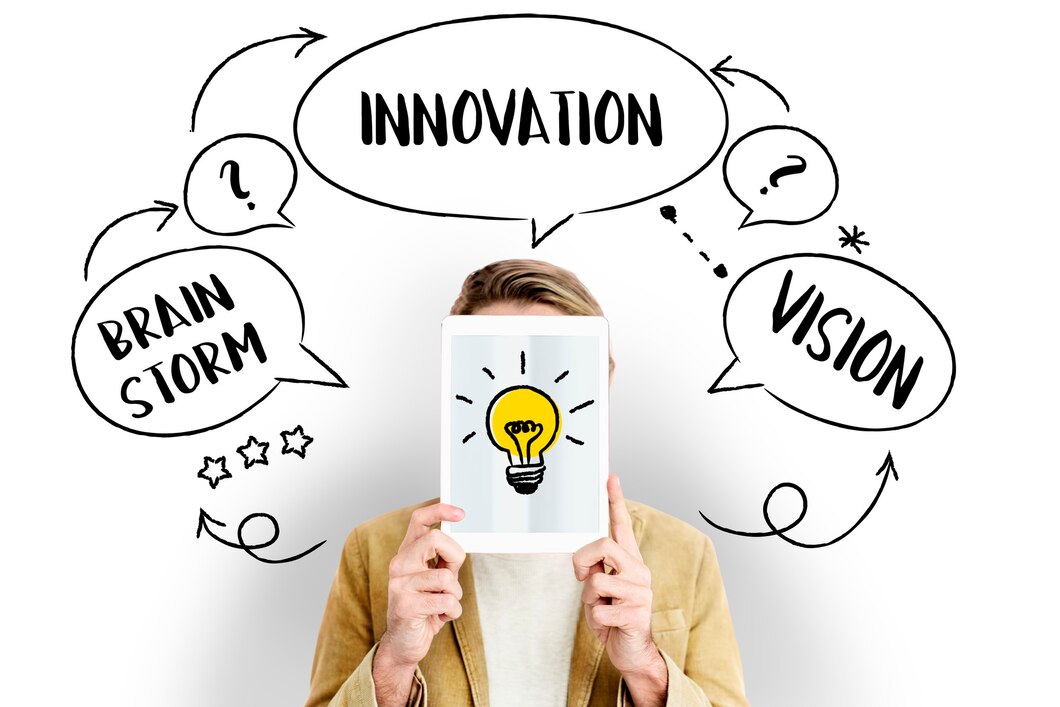 Як керувати інноваціями та змінами в підприємницькому контексті?
Створіть і оцініть можливі рішення або альтернативи, які можуть вирішити проблему або скористайтеся можливістю. Це можна зробити за допомогою різних методів, таких як мозковий штурм, створення прототипів, тестування або порівняльний аналіз.
Виберіть і запровадьте найкраще рішення або альтернативу, яка відповідає критеріям здійсненності, бажаності та життєздатності. Це можна зробити за допомогою інструментів управління проектами, залучення зацікавлених сторін, моделей управління змінами або гнучких методів.
Моніторинг і вимірювання результатів і впливу інновацій і змін. Це можна зробити за допомогою ключових показників ефективності, опитувань щодо задоволеності клієнтів, фінансового аналізу або оцінки соціального впливу.
Як керувати інноваціями та змінами в підприємницькому контексті?
Деякі переваги управління інноваціями та змінами:
Підвищення лояльності та утримання клієнтів завдяки пропозиції найвищої цінності та задоволення.
Покращена конкурентна перевага та частка ринку завдяки диференціації від конкурентів і створенню бар’єрів входу.
Підвищення ефективності та продуктивності за рахунок зменшення витрат і відходів, а також підвищення якості та швидкості.
Вища прибутковість і зростання завдяки виходу на нові ринки та сегменти та створенню нових джерел доходу.
Більша соціальна та екологічна відповідальність шляхом вирішення соціальних та екологічних проблем і створення позитивних змін.
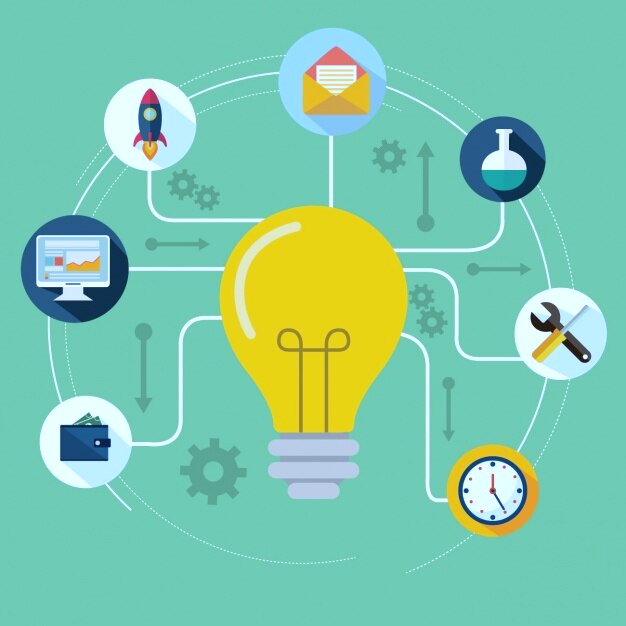 Як керувати інноваціями та змінами в підприємницькому контексті?
Деякі з проблем управління інноваціями та змінами:
Опір та інерція з боку співробітників, клієнтів або інших зацікавлених сторін, які не бажають або бояться змін і віддають перевагу статус-кво.
Невизначеність і ризик зовнішніх факторів, таких як технологічні, економічні, політичні чи культурні зміни, які є непередбачуваними та неконтрольованими.
Складність і неоднозначність через внутрішні фактори, такі як організаційна структура, культура або процеси, які взаємопов’язані та взаємозалежні.
Обмеження ресурсів і часу через обмежену доступність або розподіл фінансових, людських або фізичних ресурсів і кінцевих термінів або графіків.
Як керувати інноваціями та змінами в підприємницькому контексті?
Деякі з найкращих практик управління інноваціями та змінами:
Залучайте всіх і створюйте розмови, щоб зробити інноваційну культуру ефективною, залучення кожного працівника залишається вирішальним.
Не штовхайте співробітників, тягніть їх до розвитку внутрішньої сторони відкритих інновацій, що посилює участь.
Проводьте інформаційні кампанії, щоб навчати та інформувати співробітників, клієнтів та інших зацікавлених сторін про переваги та вплив інновацій і змін.
Запровадьте спільний простір для інновацій за допомогою інструменту управління інноваціями, щоб полегшити генерацію, оцінку, відбір і реалізацію ідей.
Прозорість, щоб поділитися баченням, місією та цілями інновації та змін, а також регулярно повідомляти про прогрес і відгуки.
Винагороди та визнання, щоб мотивувати та цінувати працівників, клієнтів та інших зацікавлених сторін, які роблять внесок в інновації та зміни.
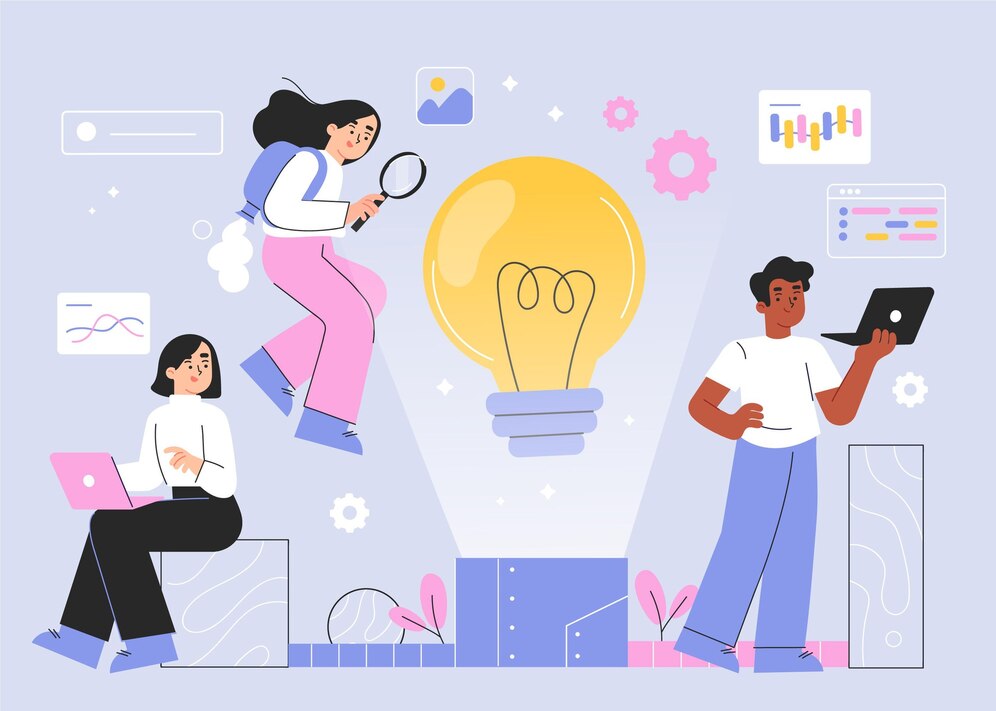 Які етичні та соціальні обов’язки підприємців?
Етична та соціальна відповідальність підприємців – це обов’язки та зобов’язання, які вони мають діяти морально та на користь своїм зацікавленим сторонам та суспільству в цілому. Деякі приклади цих обов’язків: повага до прав людини, захист навколишнього середовища, забезпечення чесної трудової практики, дотримання законів і правил, сплата податків, підтримка соціальних справ і внесок в економічний розвиток.
Як виховувати культуру підприємництва в організації чи громаді?
Щоб сприяти розвитку культури підприємництва в організації чи спільноті, деякі стратегії, які можна реалізувати:
Наймання та розширення можливостей підприємців-початківців, які мають пристрасть, навички та мислення, щоб шукати інноваційні можливості та можливості створення цінності. Їм можна надати автономію, гнучкість і підтримку для реалізації своїх ідей і проектів.
Створення середовища інновацій та ризику, де експерименти, навчання та невдачі заохочуються та відзначаються. Це може сприяти розвитку культури допитливості, креативності та стійкості серед членів організації чи спільноти.
Повідомлення про бачення та напрямок організації чи спільноти, а також про те, як підприємництво може сприяти їх досягненню. Це може надихнути та мотивувати членів узгоджувати свої цілі та дії з більшою метою та місією організації чи спільноти.
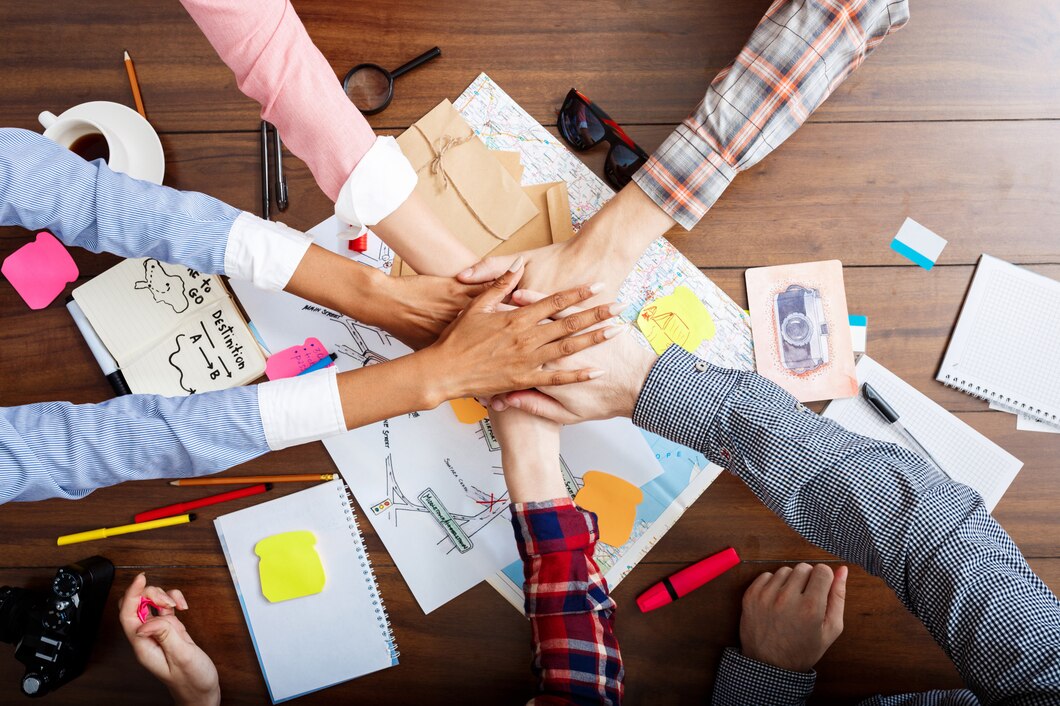 Як виховувати культуру підприємництва в організації чи громаді?
Заохочення та визнання підприємницьких досягнень, як-от нагороди, нагороди, відгуки чи реклама. Це може визнати та оцінити зусилля та результати підприємців і заохотити їх продовжувати та покращувати свою продуктивність.
Показувати приклад і моделювати підприємницьку поведінку, наприклад, бути проактивним, винахідливим, адаптованим і співпрацювати. Це може вплинути та надихнути членів наслідувати та прийняти підприємницьке мислення та практику.
Надання доступу до ресурсів і мереж, таких як фінансування, наставники, партнери, клієнти або експерти. Це може дозволити та полегшити підприємцям розвивати та втілювати свої ідеї та проекти ефективно та результативно.
Як виховувати культуру підприємництва в організації чи громаді?
Пропонуємо навчання та освіту з питань підприємництва, як-от майстер-класи, курси, семінари чи коучинг. Це може спорядити та розширити знання та навички підприємців і допомогти їм подолати виклики та бар'єри, з якими вони можуть зіткнутися.
Заохочення співпраці та різноманітності, наприклад, створення команд, спільнот або мереж підприємців із різним досвідом, перспективами та досвідом. Це може сприяти розвитку культури взаємної підтримки, навчання та інновацій серед членів організації чи спільноти.
Які тенденції та можливості у світовому підприємницькому середовищі?
На тенденції та можливості в глобальному підприємницькому середовищі впливають різні фактори, такі як технології, вимоги клієнтів, суспільні зміни та пандемія COVID-19. Ось деякі з нових тенденцій:
Бізнес з дому: все більше підприємців починають і ведуть свій бізнес з дому, користуючись гнучкістю, зручністю та економічною ефективністю віддаленої роботи. Ця тенденція також відкриває можливості для підприємців пропонувати продукти та послуги, які задовольняють потреби та вподобання надомних працівників і споживачів, наприклад онлайн-освіта, охорона здоров’я та благополуччя, розваги та доставка.
Глобалізований бізнес: все більше підприємців розширюють охоплення та вплив за межі своїх місцевих ринків, використовуючи можливості Інтернету, соціальних медіа та платформ електронної комерції для зв’язку з клієнтами, партнерами та інвесторами з різних країн і регіонів. Ця тенденція також створює можливості для підприємців виходити на нові та різноманітні ринки та сегменти, а також вчитися та співпрацювати з іншими підприємцями з різних культур і походження.
Які тенденції та можливості у світовому підприємницькому середовищі?
Мобільна комерція: все більше підприємців використовують мобільні пристрої та програми для здійснення та полегшення своїх бізнес-операцій, таких як платежі, маркетинг, обслуговування клієнтів і аналітика. Ця тенденція також дозволяє підприємцям пропонувати продукти та послуги, які є доступними, зручними та персоналізованими для мобільних користувачів, наприклад мобільні ігри, програми, гаманці та купони.
Соціальна комерція: все більше підприємців інтегрують соціальні медіа та електронну комерцію, щоб створити та покращити свою онлайн-присутність, репутацію та залучення. Ця тенденція також дозволяє підприємцям пропонувати продукти та послуги, на які впливають соціальні взаємодії, відгуки та рекомендації їхніх клієнтів і підписників, а також адаптовані до них, наприклад, впливовий маркетинг, прямі трансляції, соціальні покупки та контент, створений користувачами.
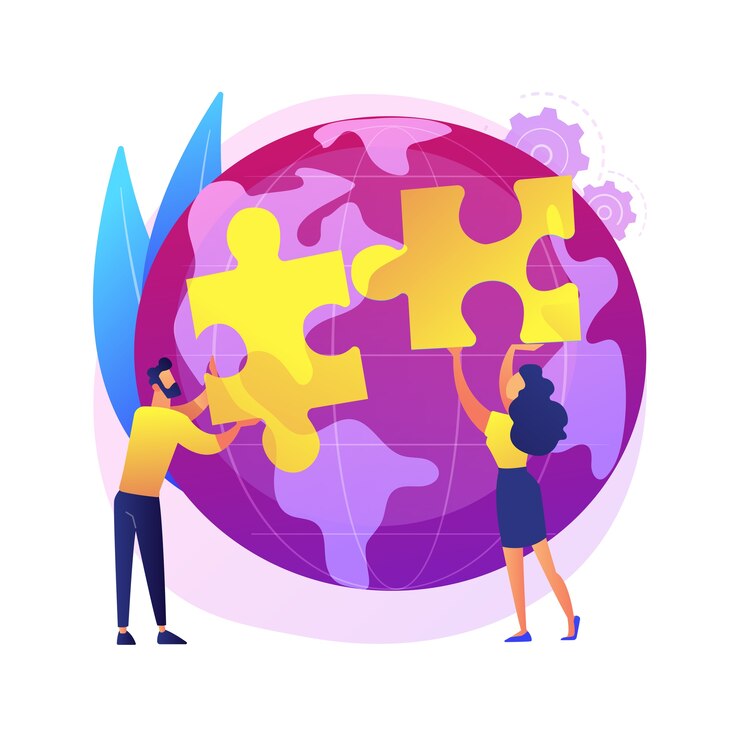 Які тенденції та можливості у світовому підприємницькому середовищі?
Економіка концертів: все більше підприємців беруть участь і отримують вигоду від економіки концертів, яка є ринком короткострокових, гнучких і незалежних домовленостей про роботу. Ця тенденція також надає можливість підприємцям пропонувати продукти та послуги, які підтримують і розширюють можливості працівників і фрілансерів, наприклад платформи, інструменти, навчання та страхування.
Все більше нішевих ринків: все більше підприємців націлюються та обслуговують дедалі більше нішевих ринків і сегментів, які є групами клієнтів зі спеціальними потребами, уподобаннями та характеристиками. Ця тенденція також змушує підприємців пропонувати диференційовані, індивідуальні та інноваційні продукти та послуги для своїх нішевих клієнтів, наприклад веганські, безглютенові, органічні або халяльні продукти.
Які тенденції та можливості у світовому підприємницькому середовищі?
Постійне зростання бізнесу на основі передплати: все більше підприємців приймають і впроваджують бізнес-модель на основі передплати, яка полягає в стягненні з клієнтів постійної плати за доступ або використання продукту чи послуги. Ця тенденція також створює можливості для підприємців пропонувати продукти та послуги, які є цінними, зручними та лояльними для їхніх передплатників, наприклад, програмне забезпечення, засоби масової інформації, розваги чи косметичні продукти.
Запровадження проривних технологій: все більше підприємців охоплюють і використовують проривні технології, які є інноваціями, які суттєво змінюють або покращують те, як речі робляться чи переживають. Прикладами таких технологій є штучний інтелект, блокчейн, біотехнології, нанотехнології та 3D-друк. Ця тенденція також відкриває можливості для підприємців пропонувати продукти та послуги, які є передовими, розумними та трансформаційними для своїх клієнтів і галузей.
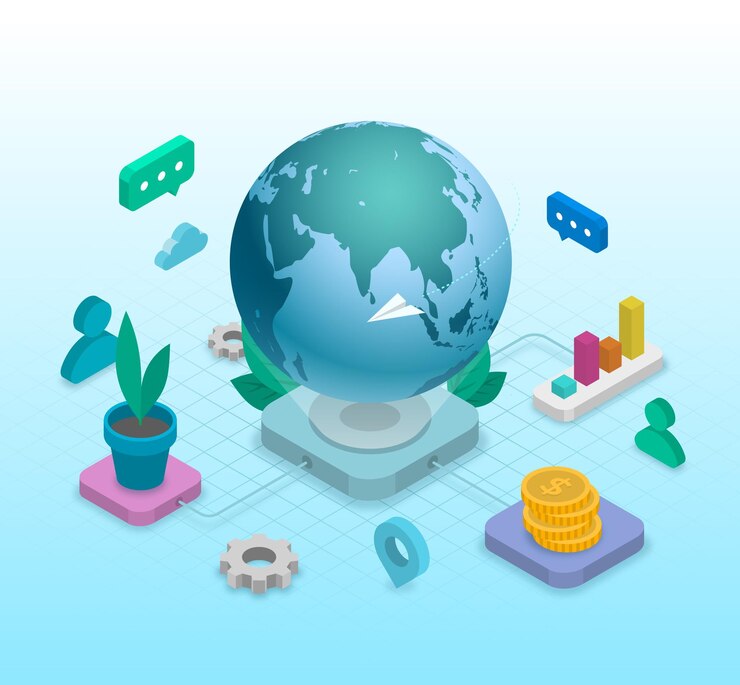 Які тенденції та можливості у світовому підприємницькому середовищі?
Зростаюча важливість соціальної відповідальності: все більше підприємців усвідомлюють соціальні та екологічні проблеми та можливості, з якими стикається їхній бізнес і які створюють, і вирішують їх. Ця тенденція також спонукає підприємців пропонувати продукти та послуги, які є етичними, стійкими та впливовими на зацікавлених сторін і суспільство в цілому, наприклад, соціальні підприємства, зелені підприємства або інвестування.
Зростаюча різноманітність: все більше підприємців походять із та представляють різноманітне походження, перспективи та досвід, наприклад жінки, меншини, іммігранти, молодь або літні люди. Ця тенденція також посилює креативність, інновації та інклюзивність підприємницького ландшафту, а також продукти та послуги, які пропонують підприємці.
Огляд
Підприємництво є складним і багатогранним явищем, яке може мати різні наслідки та наслідки для окремих осіб, організацій і суспільства. На підприємництво можуть впливати особисті, культурні, інституційні та екологічні фактори, а також воно може формувати та змінювати ці фактори з часом. Підприємництво — це динамічна концепція, що розвивається, і її можна застосовувати до різних контекстів і сфер, таких як соціальне підприємництво, корпоративне підприємництво або академічне підприємництво. Підприємництво – це складна та корисна справа, яка вимагає пристрасті, наполегливості та навичок вирішення проблем.
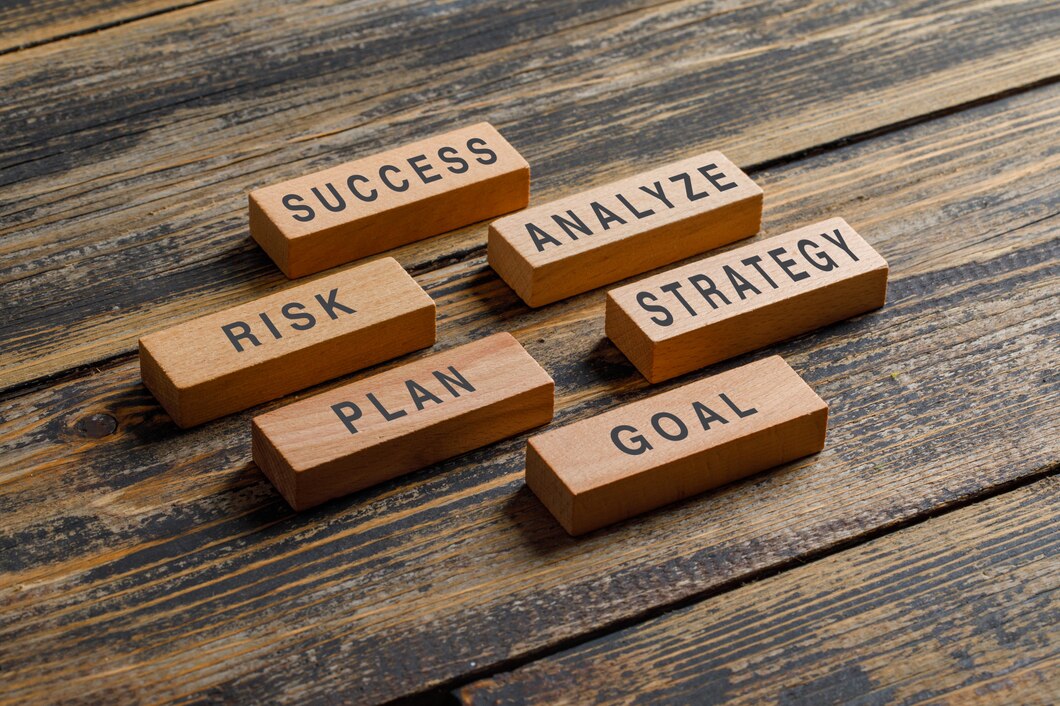 Удачі!